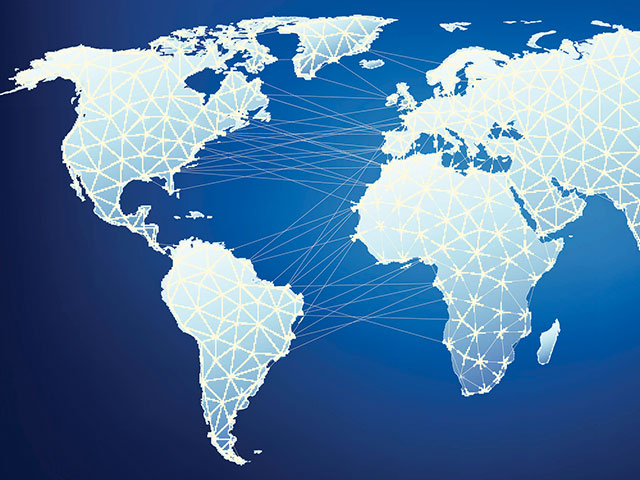 Трансокеанский подводный кабель связи
История создания подводной связи
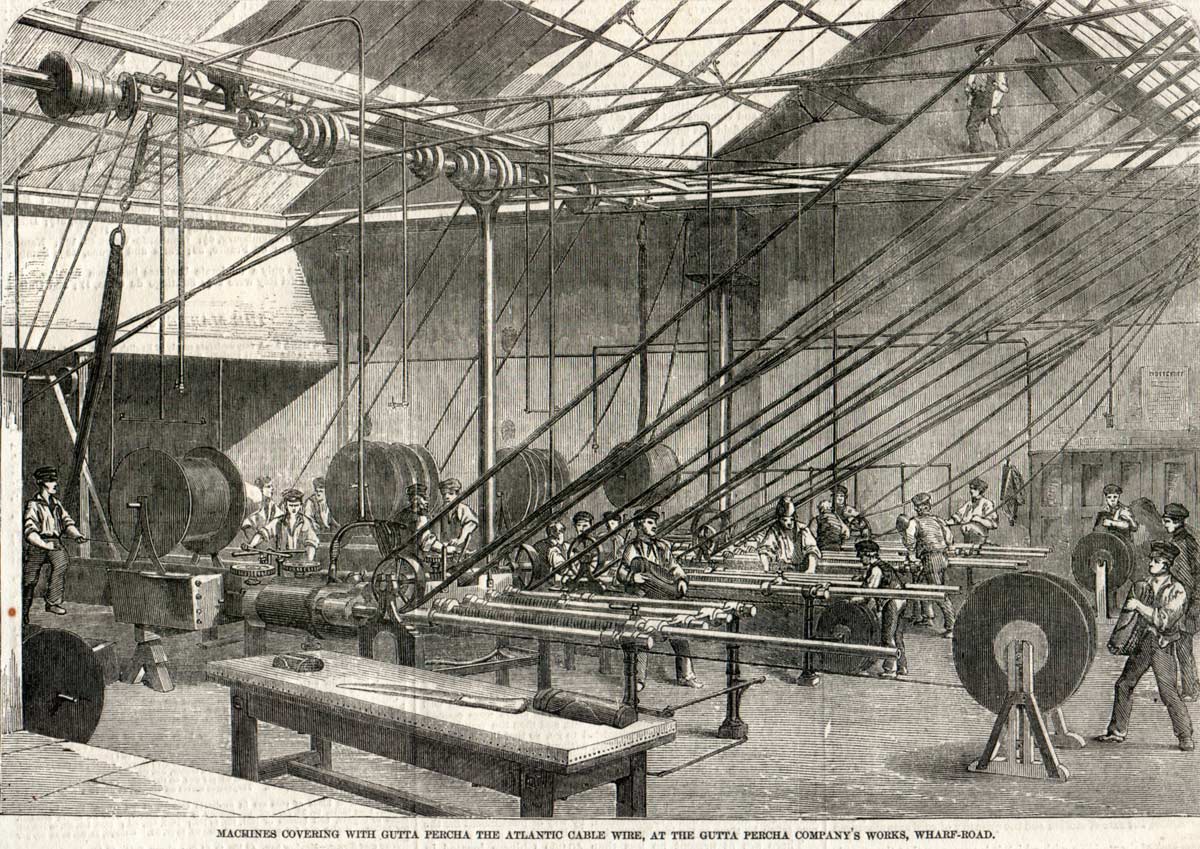 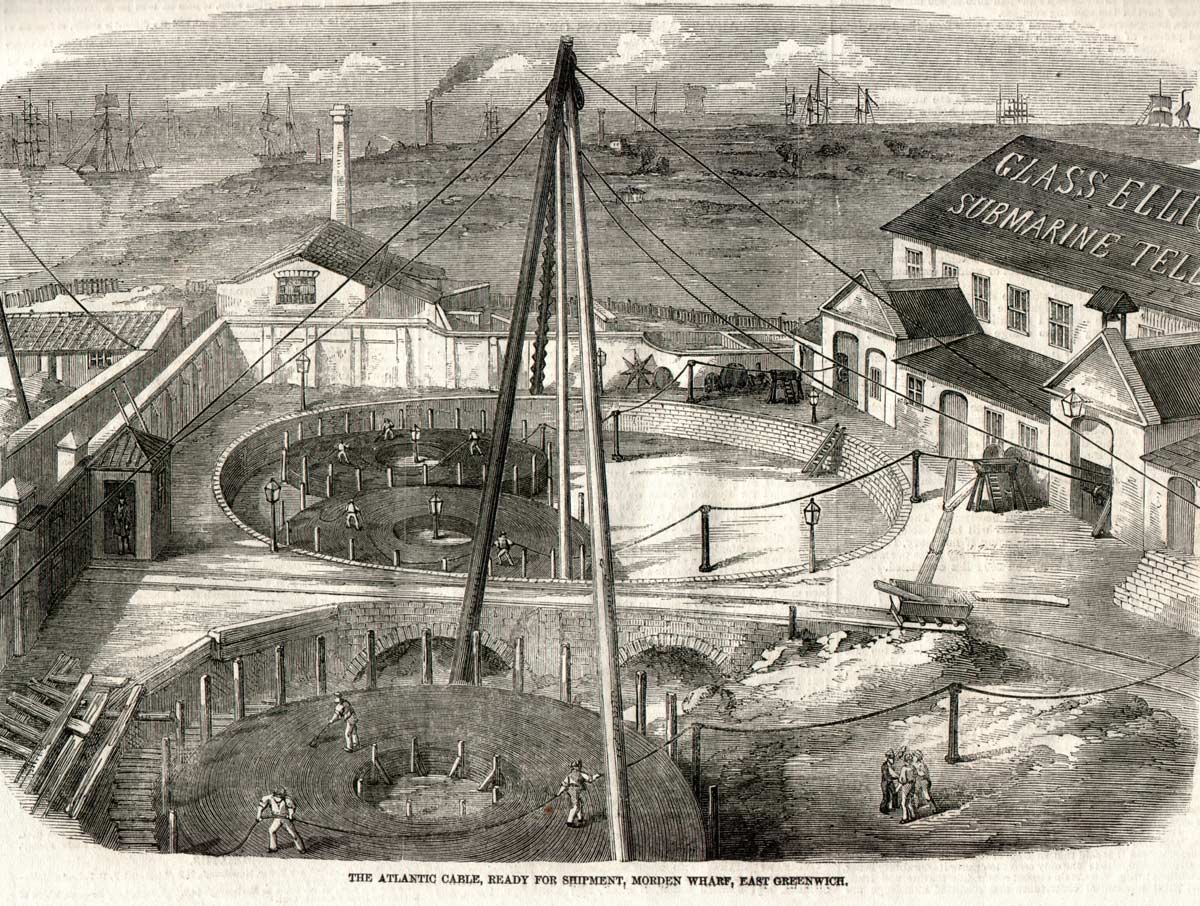 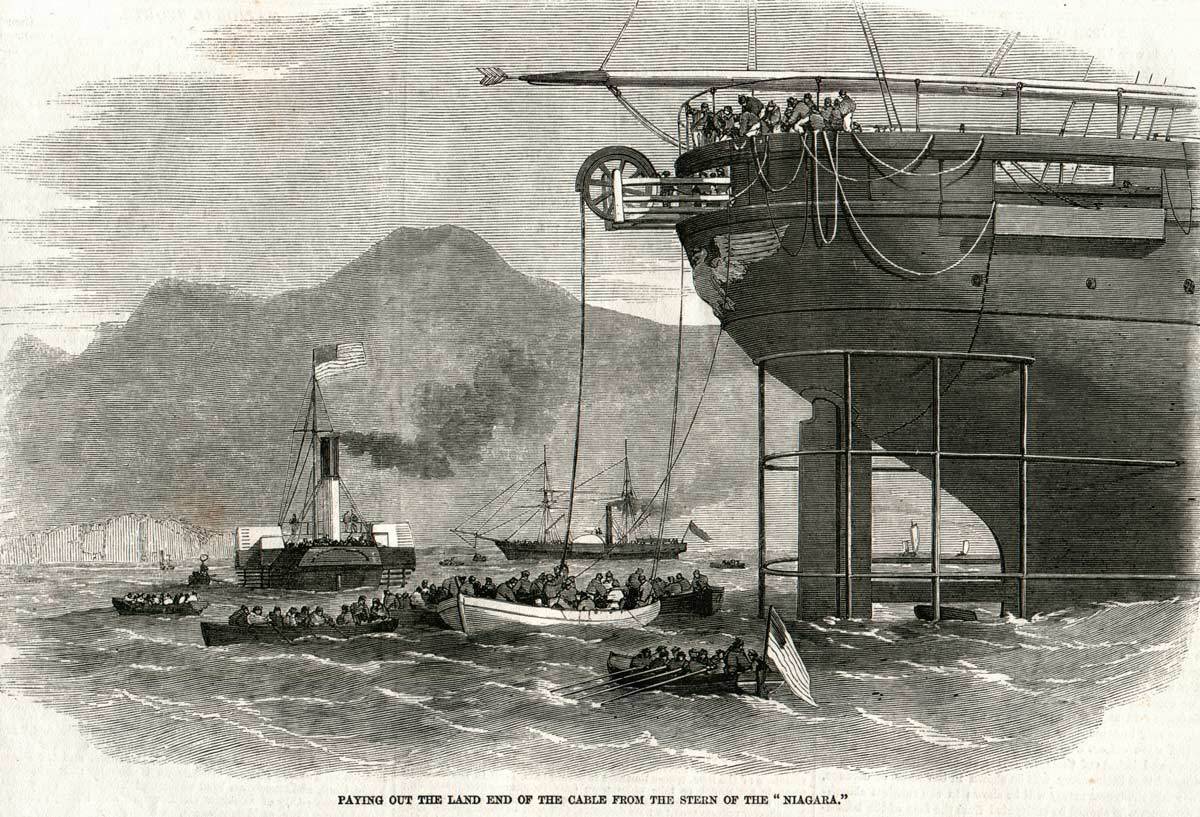 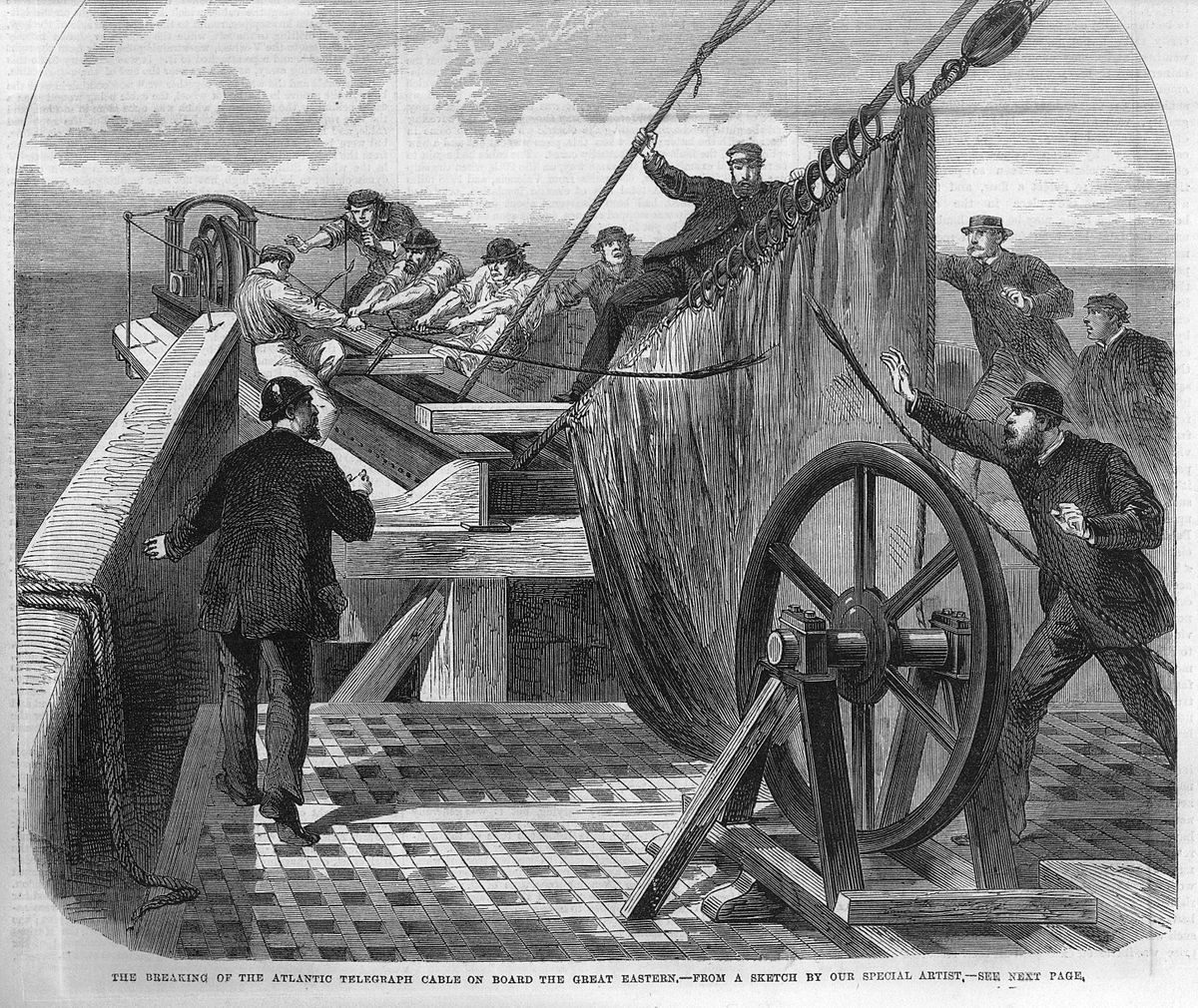 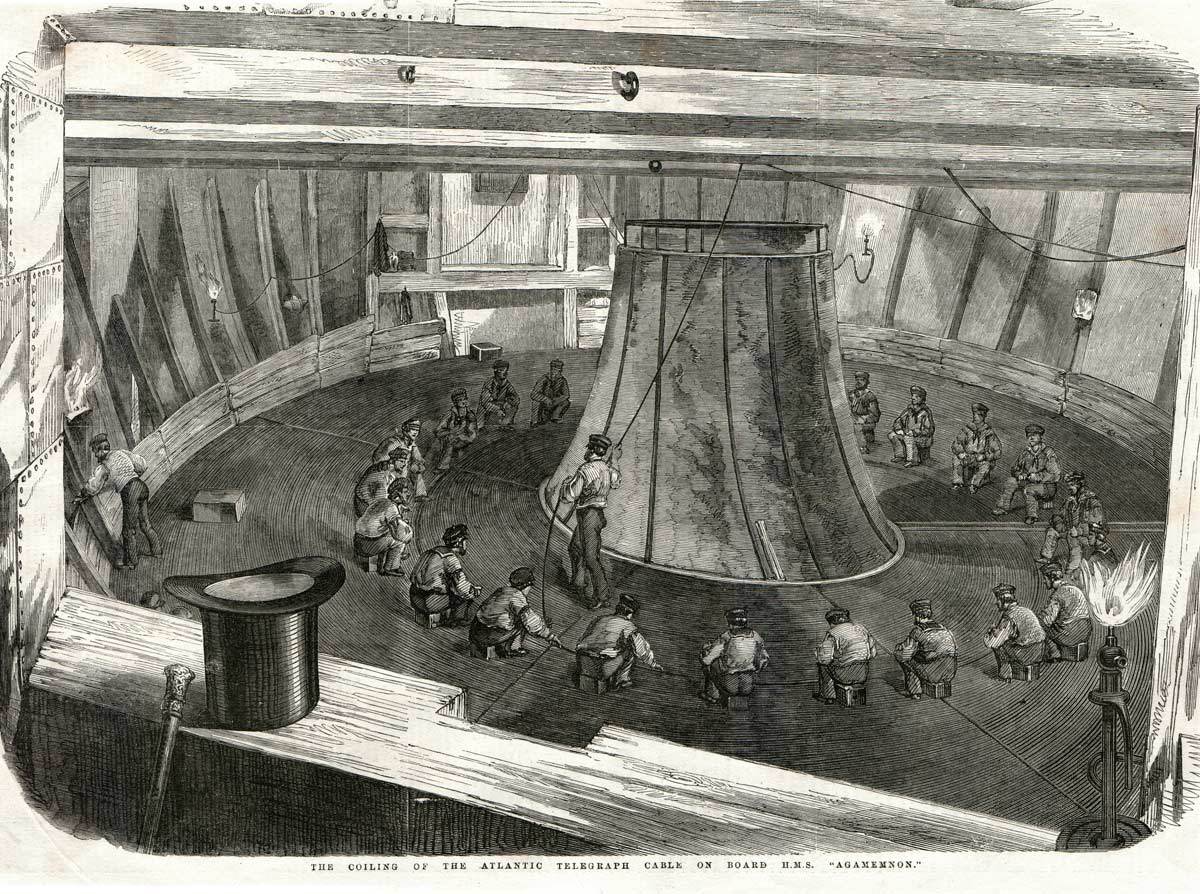 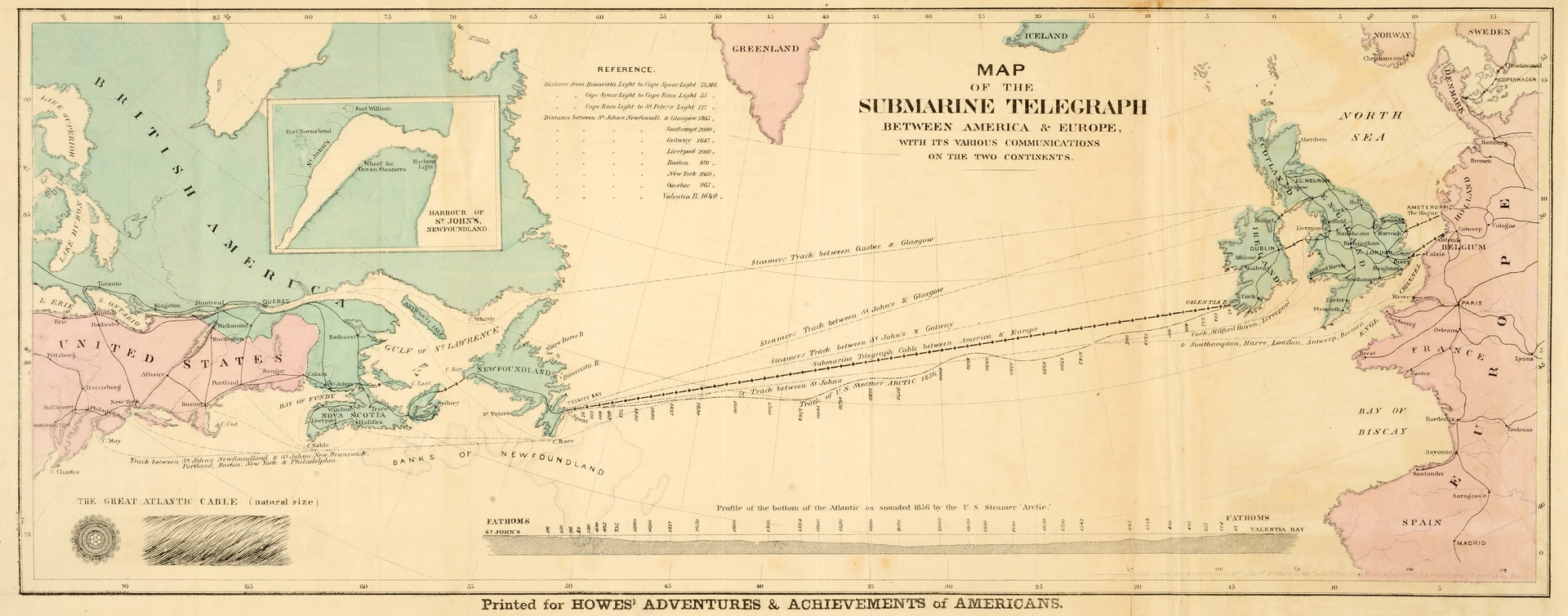 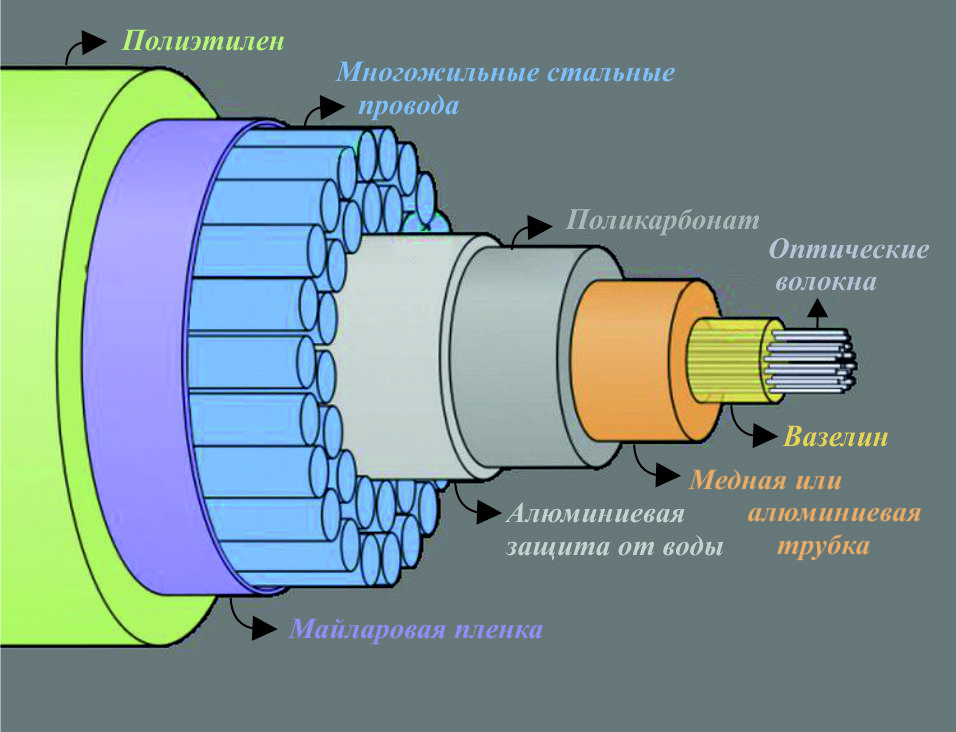 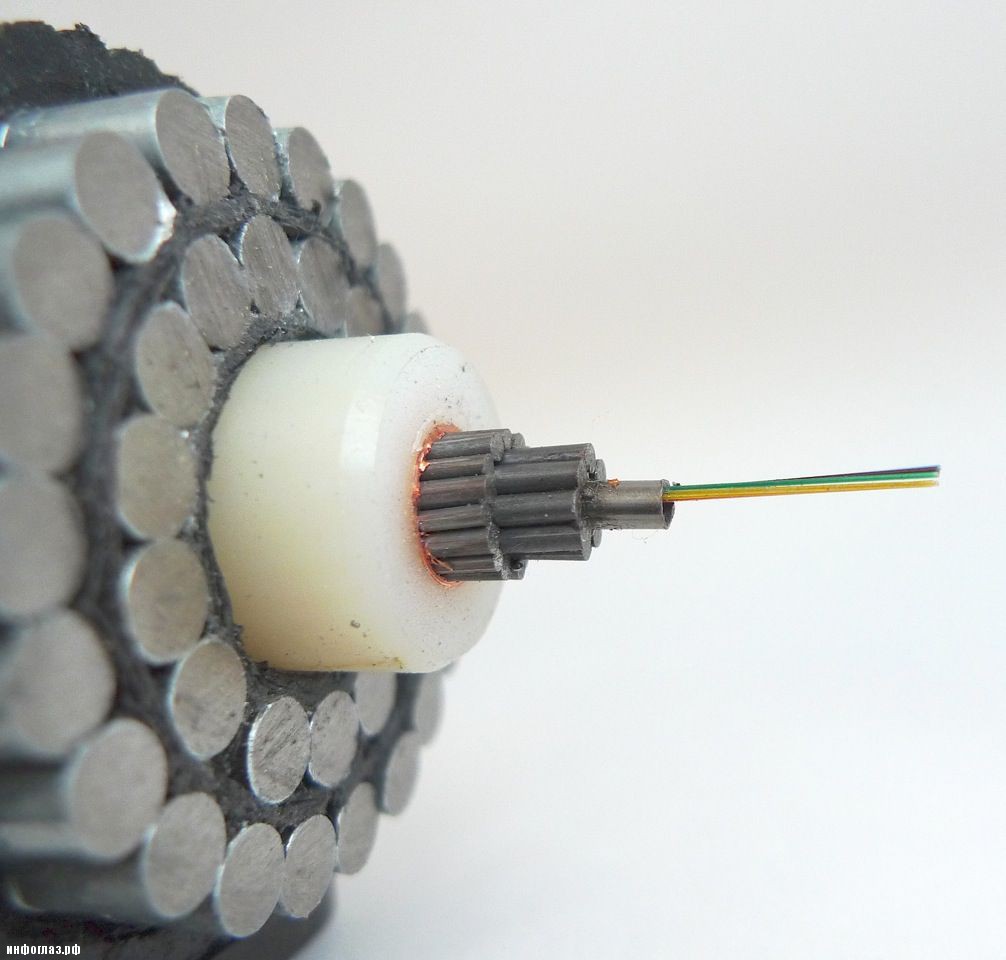 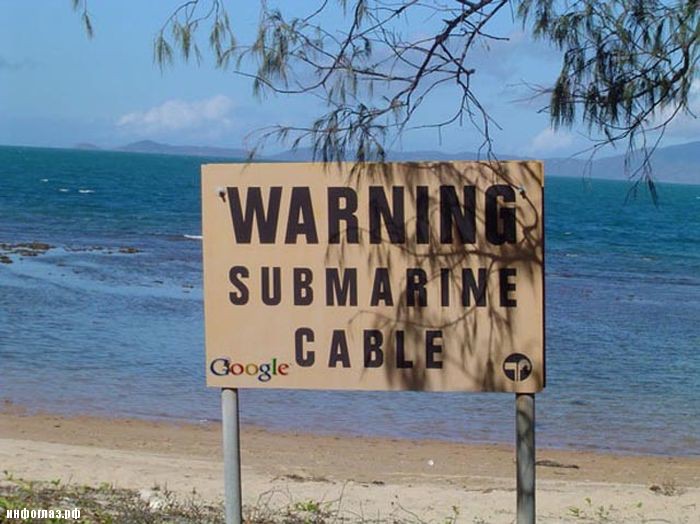 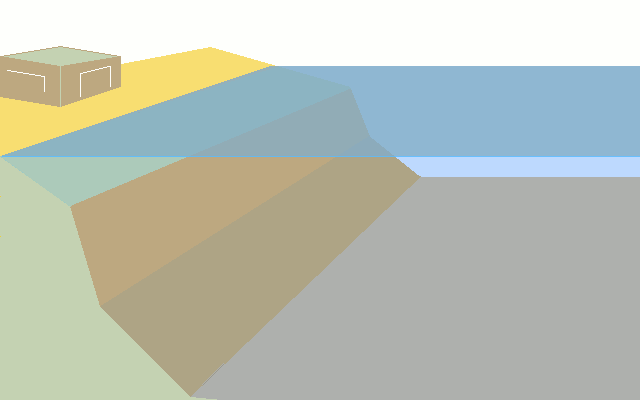 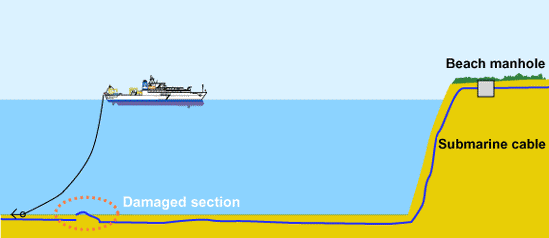 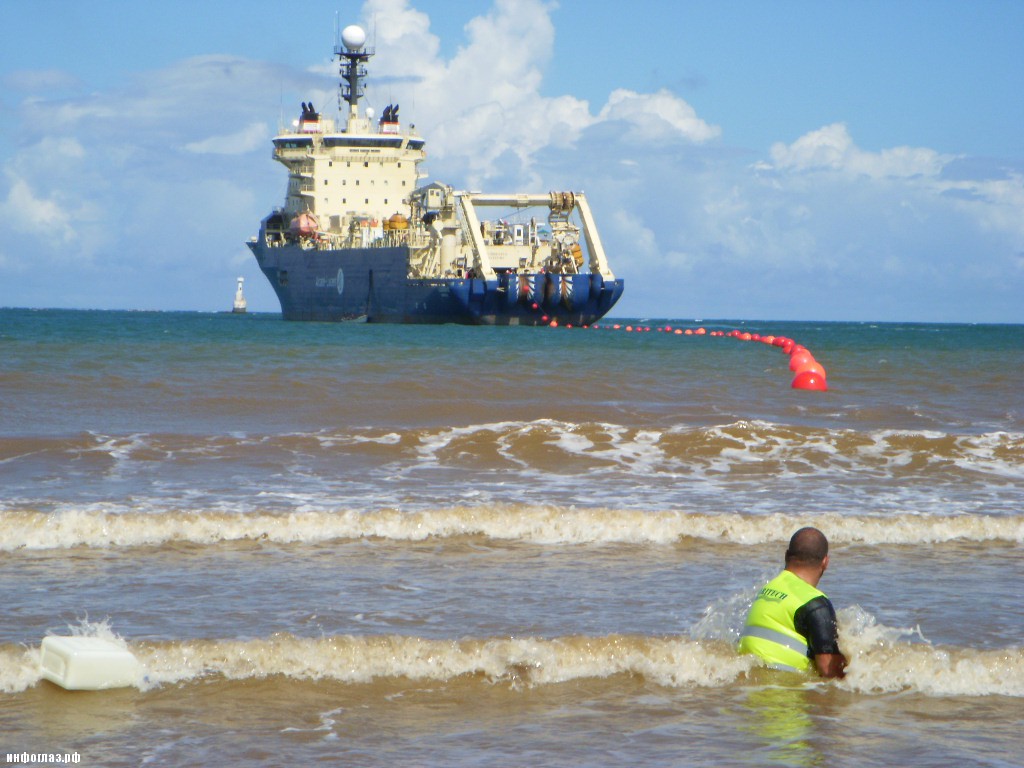 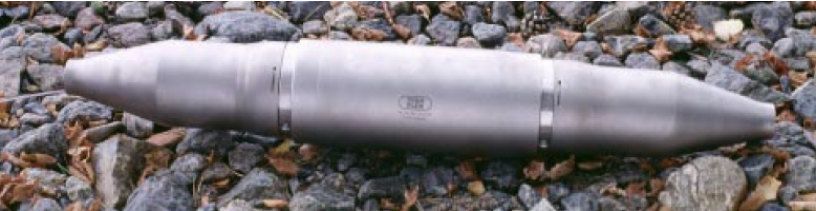 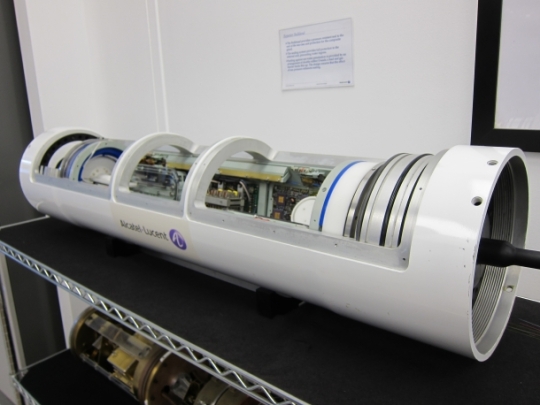 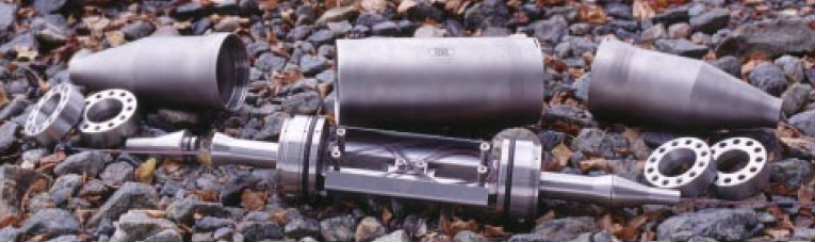 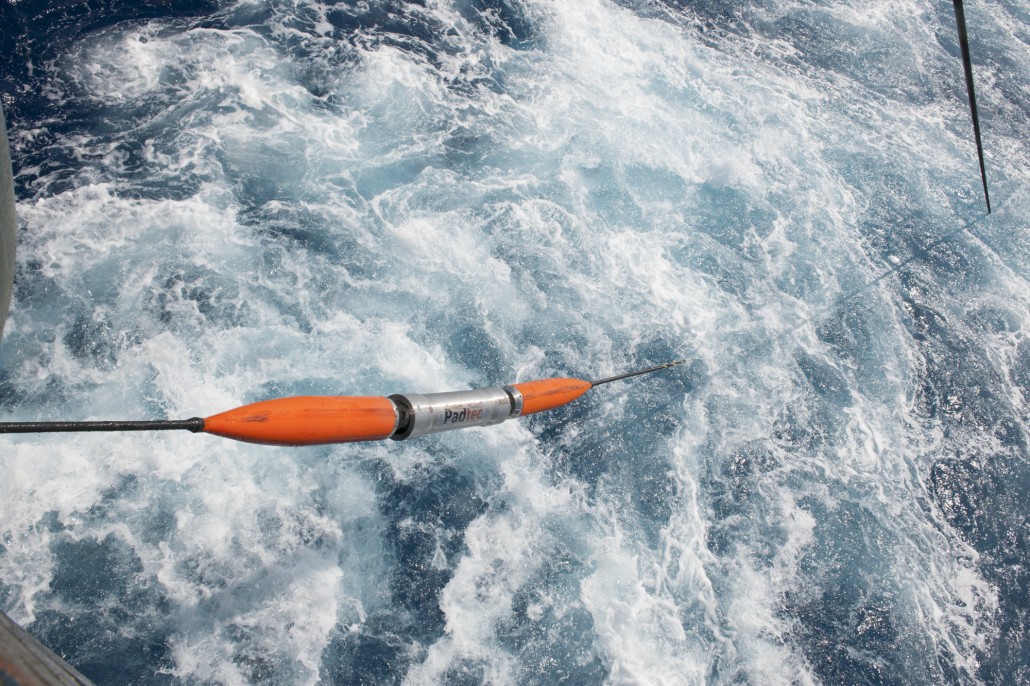 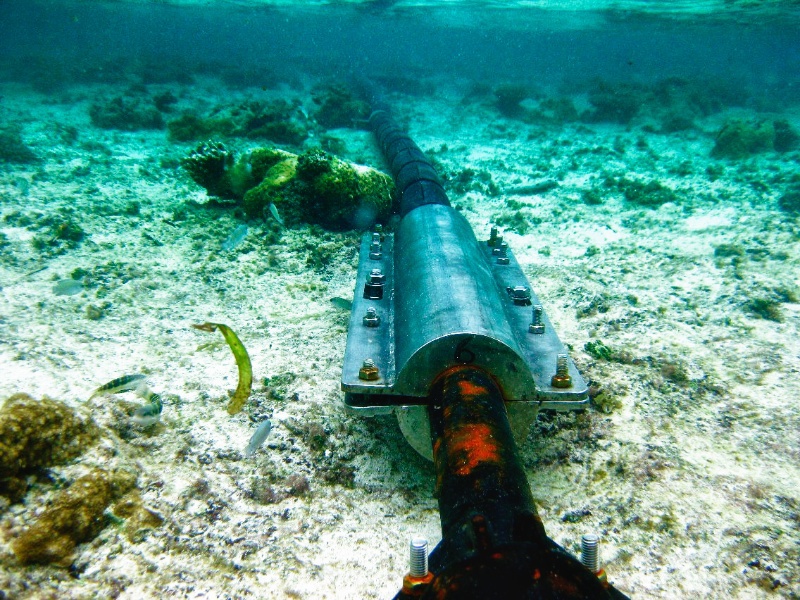 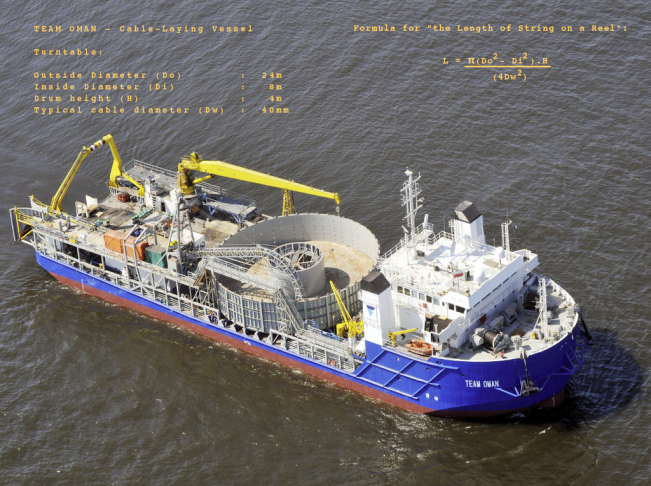 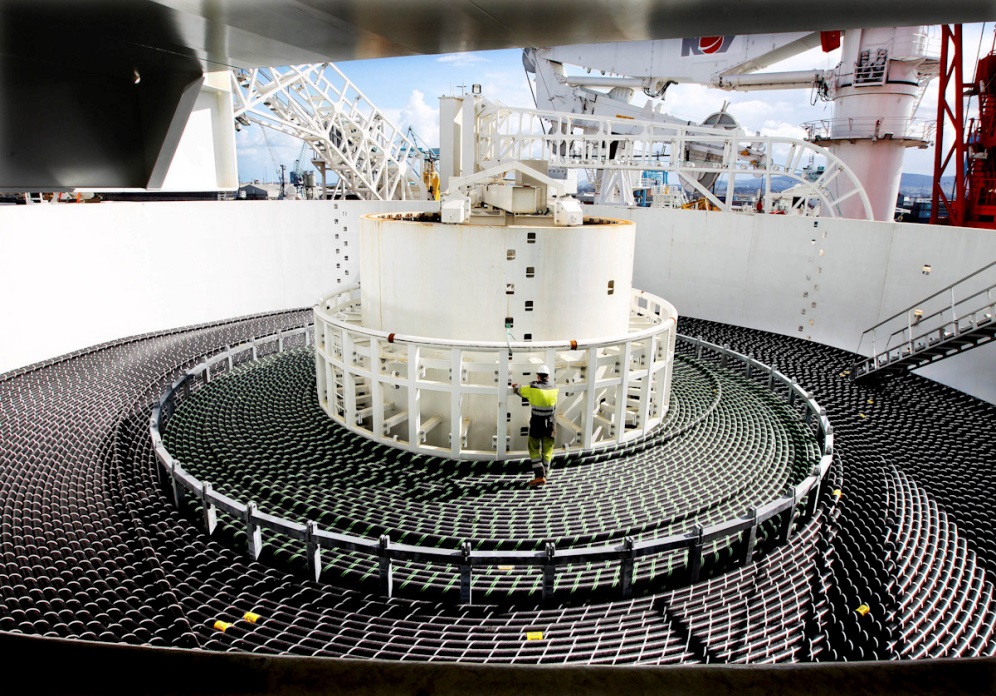 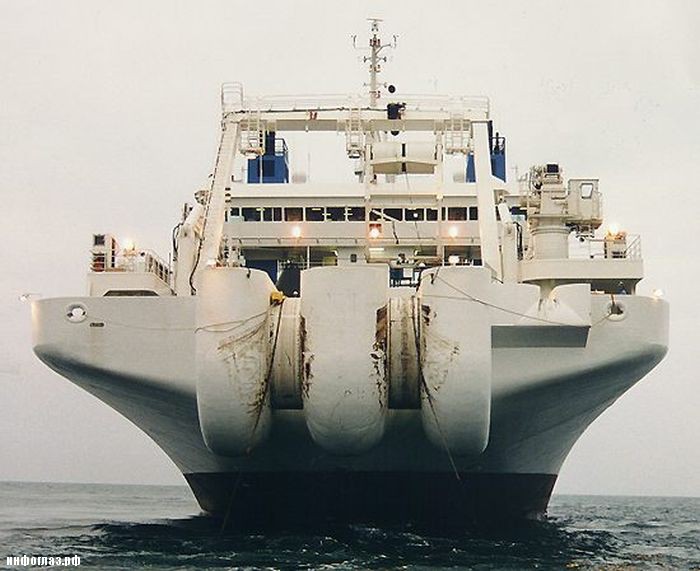 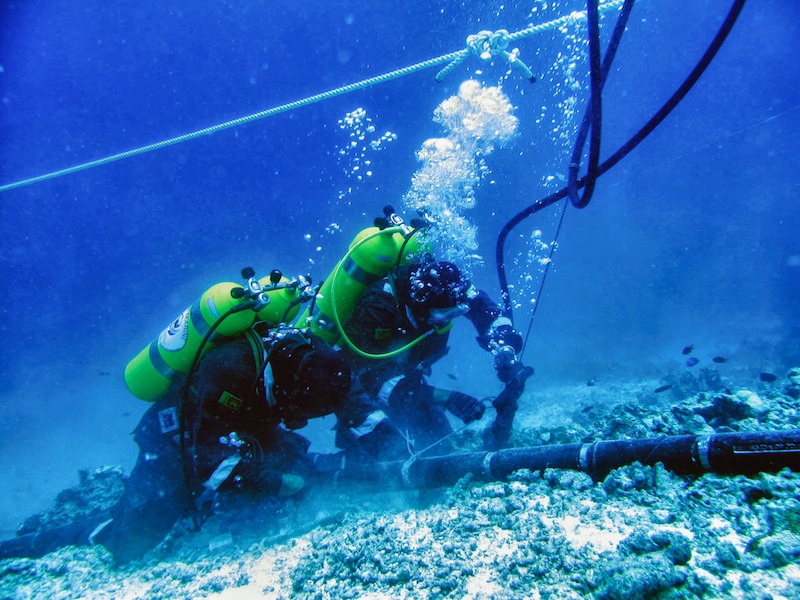 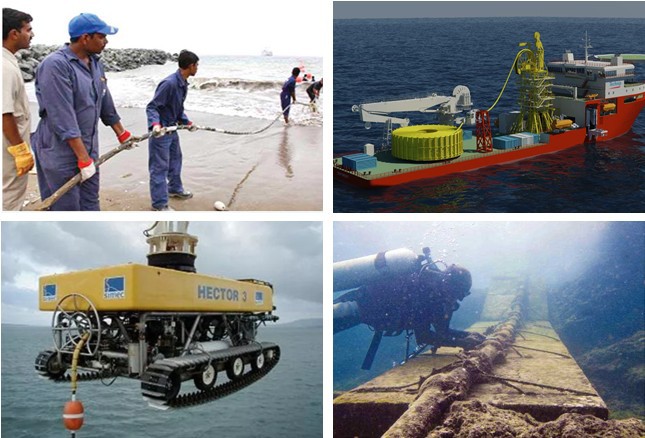 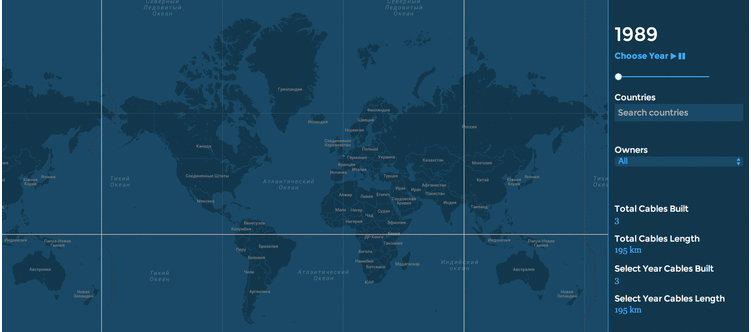 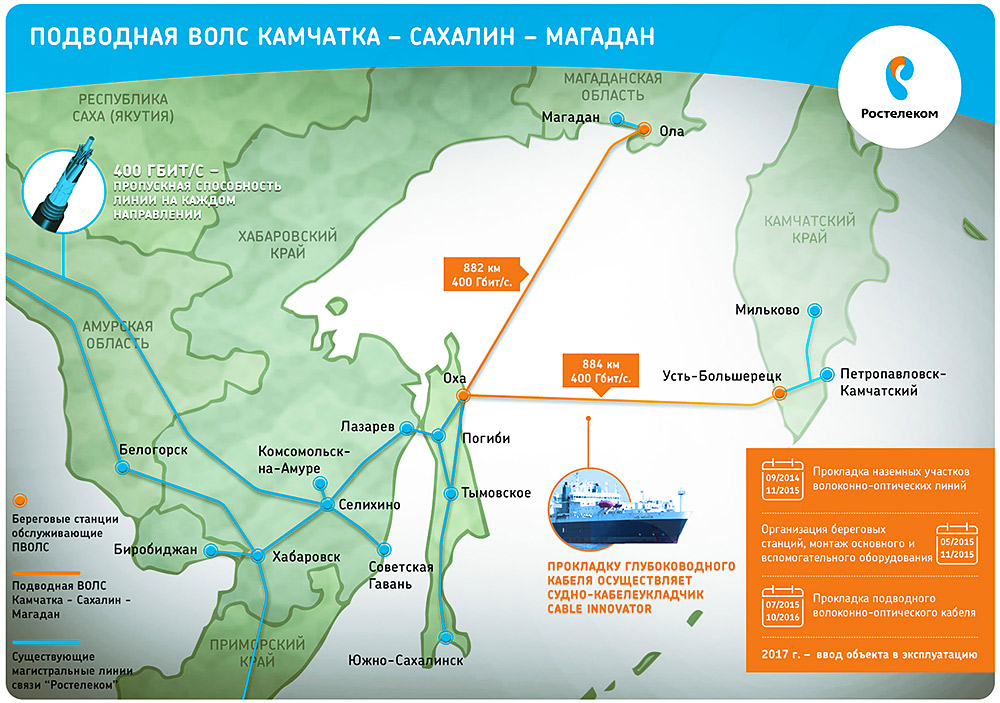